OP-III   /   PQI-3402Operações unitárias da indústria química Introdução
Marcelo Seckler
Texto de apoio: cap 1 do Seader and Henley
Resumo
Papel de processos de separação na indústria química:
Etapas de uma separação em sistema homogêneo
Transporte baseado em diferenças dos componentes quanto a:
Propriedades termodinâmicas
Propriedades de transporte
Indicadores para avaliar o desempenho da separação
2
Processo químico típico
Matéria prima
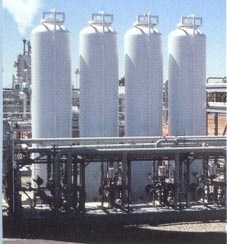 Ar limpo
Incineração
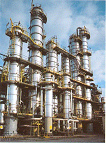 Tratamento
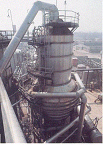 Reciclo
Efluente gasoso
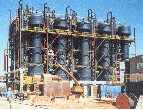 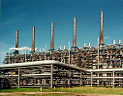 Produto
Purificação final
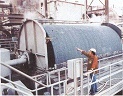 Pré-tratamento
Recuperação
Conversão
Efluente líquido
Sub-produto
Água limpa
Energia
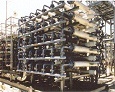 Tratamento
Combustível
Fonte: “Kundig Scheiden”, Prof A.B. de Haan, Univ. Twente, Holanda.
3
Efeito da concentração sobre o preço do produto
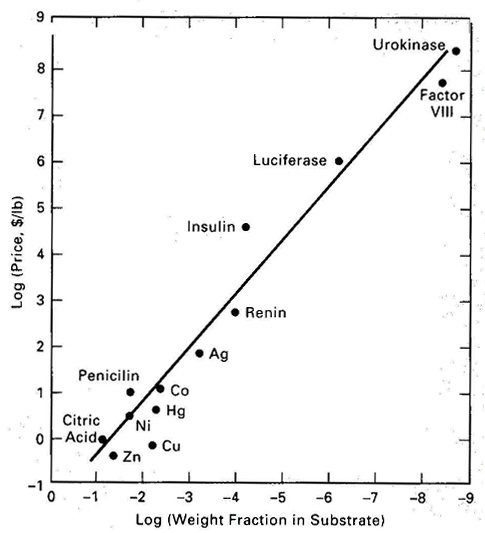 Fonte: Seader & Henley, 2011
4
[Speaker Notes: Chemical industry process feeds from naturally occurring raw materials, plant or animal matter, chemical intermediates or wastes.]
Definições
Fase refere-se à forma de organização das moléculas
sólida (S), líquida (L), gasosa (G), vapor (V)
Sistemas homogêneos contêm 1 fase, e
Sistemas heterogêneos  contêm 2 ou mais fases.
Nos sistemas heterogêneos, as fases que os compõem são ditas fases descontínuas ou dispersas. Exemplos:
emulsão de óleo em água	sistema L-L
fumaça 			sistema S-G
Lama				sistema L-S
Componente: um sistema é constituído por componentes, escolhidos arbitrariamente, podendo ser reais ou fictícios.
Você citaria sistemas nos quais fases e componentes não são triviais?
5
[Speaker Notes: Fases: não é trivial: sangue, maionese, bolo, cremes cosmeticos]
M
Exemplo: extração líquido-líquido
Alimentação:
Solução aquosa rica em cobre
Solvente orgânico puro
Escoamento contra-corrente
Saídas:
Solução aquosa pobre em cobre
Solvente rico em cobre
Cu2+ é transportado da fase aquosa para a fase orgânica
Solvente+ Cu2+
H2O + Cu2+
Fase principal: solução aquosa contendo Cu2+
solvente
Fase auxiliar: solvente orgânico
6
H2O
Exemplo: extração líquido-líquido
Fases em contato
Etapas da separação: 
Fases em contato 
cobre é transportado da fase aquosa para a orgânica
Transporte de massa (TM) ocorre no sentido do equilíbrio termodinâmico (EQ)
Separação heterogênea

Duas situações-limite:
TM é rápido  EQ controla
TM é lento  TM controla
Fase principal
Separação das fases
Fase auxiliar
Fase principal: solução aquosa contendo Cu2+
Fase auxiliar: solvente orgânico
Moléculas de água
7
Íons cobre
Exemplo: separação flash
Fases em contato
Etapas da separação como antes, mas a fase auxiliar é criada,  e não adicionada
Fase vapor é mais rica em etanol que a fase líquida.
Equilíbrio termodinâmico controla o processo: a pressão de vapor dos componentes na mistura (Petanol > Págua)
Fase principal
Separação das fases
Fase auxiliar
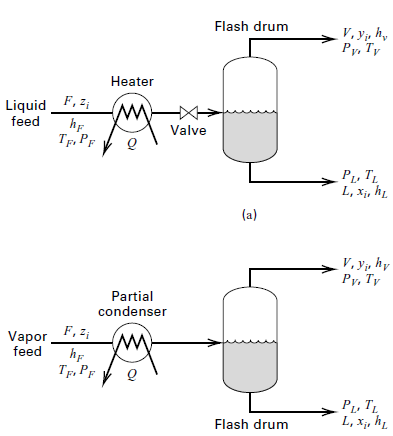 Fase principal: solução etanol - água
Liquid feed
Fase auxliar: vapor (criação de fase)
Moléculas de água
Moléculas de etanol
8
Exemplo: separações com membranas
Fases em contato
Etapas da separação como antes, mas a fase auxiliar é criada,  e não adicionada
Fase vapor é mais rica em etanol que a fase líquida.
Equilíbrio termodinâmico controla o processo: a pressão de vapor dos componentes na mistura (Petanol > Págua)
Fase principal
Separação das fases
Fase auxiliar
Fase principal: solução etanol - água
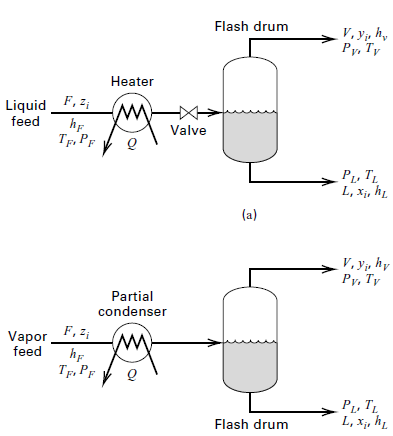 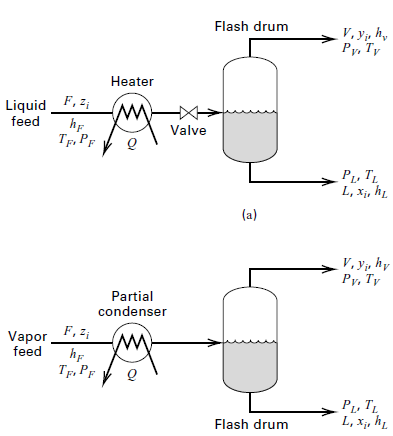 Fase auxliar: vapor (criação de fase)
Liquid feed
Moléculas de água
Moléculas de etanol
9
Exemplo: separações com membranas
Uma membrana é um filme semi-permeável
Há passagem seletiva de moléculas através da membrana
Fase principal: gás ou líquido a ser tratado
Fase auxiliar: membrana
Separação de fases é trivial
Há diversas operações com membrana 
Membranas densas: há dissolução do componente na membrana e transporte através dela  EQ e TM
Membranas porosas  apenas TM
alimentação
retentado
alimentação
retentado
Membrana
densa
Membrana
porosa
permeado
permeado
Etapas da "separação homogênea”
Etapas da operação de separação homogênea
Fases em contato
Fase principal+
Fase auxiliar
Fase principal
Separação das fases
Fase auxiliar
Moléculas do componente I
Moléculas do componente II
1
2
Fase principal = corrente contendo os componentes a serem separados
Fase auxiliar = corrente adicionada ou criada no separador para promover a separação
Etapas da separação:
Contato entre as fases principal e auxiliar, para realizar o transporte de componentes entre as fases no sentido do equilíbrio termodinâmico
Separação heterogênea entre as fases principal e auxiliar
11
[Speaker Notes: "separação homogênea” = separação a partir de sistemas homogêneos
Após o contato entre as fases o sistema multicomponente resultante não está em equilíbrio.
O transporte de componentes entre as fases ocorre no sentido de se re-estabelecer o equilíbrio termodinâmico.]
Separação em sistemas homogêneos
Princípio da separação: diferença em propriedades dos componentes a serem separados.
Exemplos de propriedades a explorar:
Propriedades termodinâmicas: pressão de vapor, solubilidade, coeficiente de partição
Propriedades de transporte: difusividade, carga elétrica, etc. 
Ao entrar em contato com a fase auxiliar, alguns componentes são transportados em maior proporção que outros, assim efetuando a separação
Transporte ocorre no sentido do equilíbrio termodinâmico
Taxa de transporte determina quanto o sistema se aproxima do equilíbrio
12
Algumas operações de separação
Adição deagente separador líquido
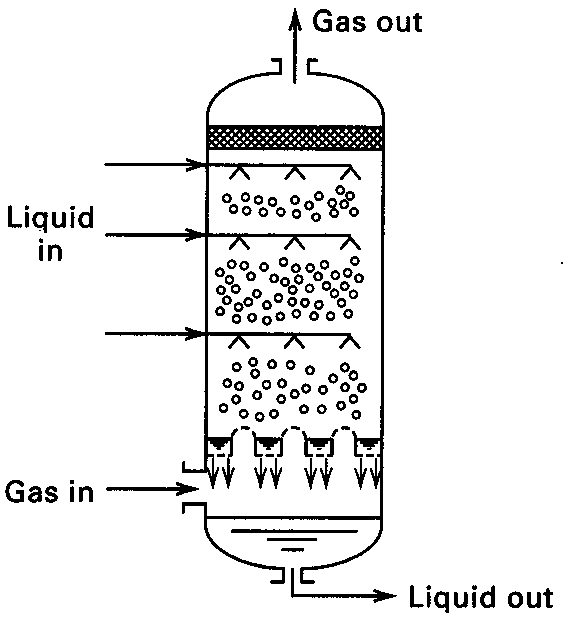 Adição de agente separador
Extração L-L





Contra-extração
Absorção




Stripping
L
V
L
L
M
Solvente+Cu2+
Criação de fase
Adição deagente separador sólido
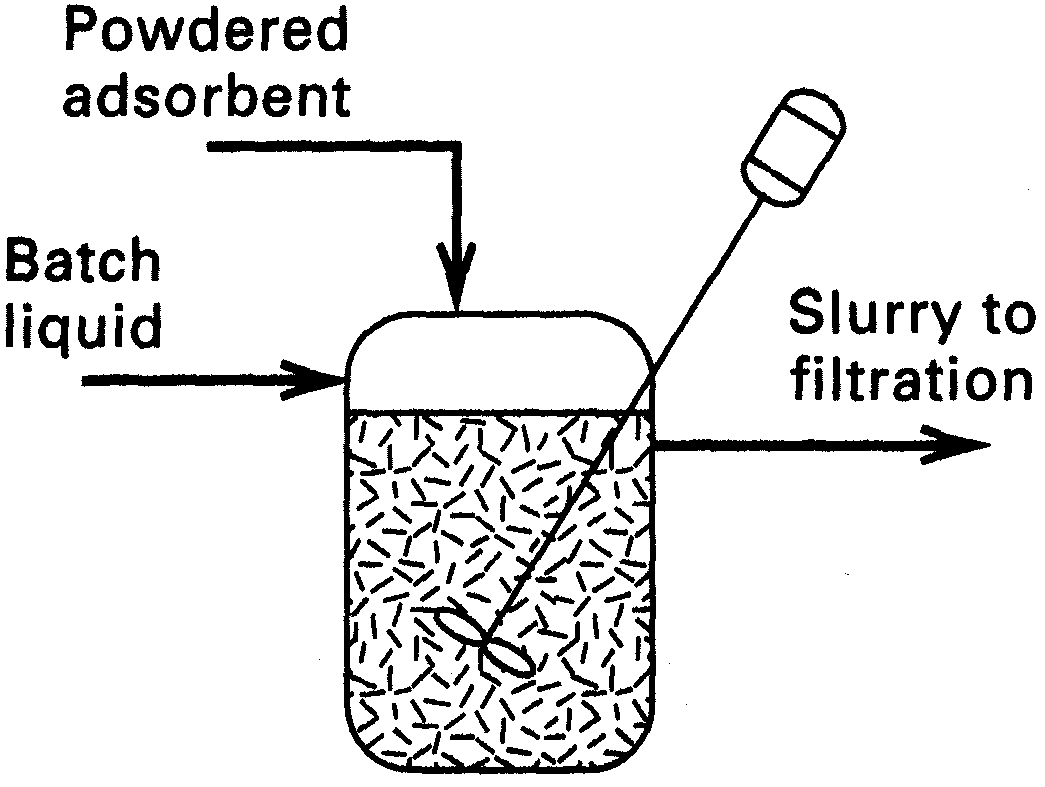 vapor
Cristalização





lixiviação
H2O+Cu2+
S
L
Adsorção





dessorção
S
L
alimentação
produto
para
filtro
solvente
trocador de calor
H2O
Métodos de separação
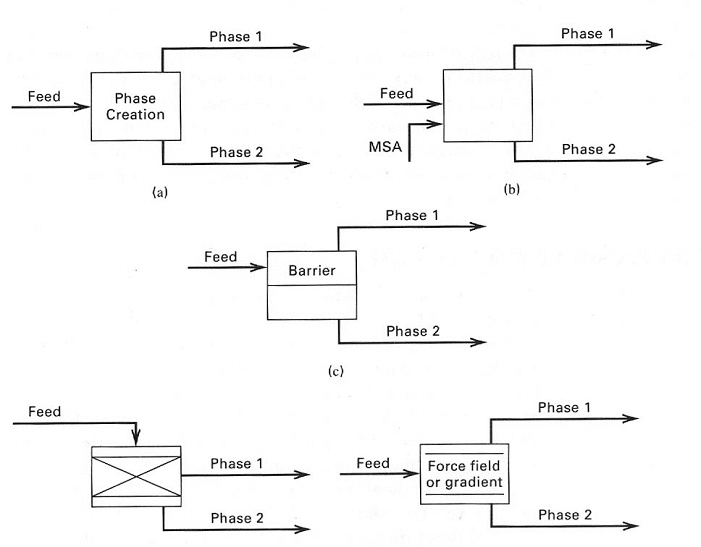 Separação por
Criação de fase
Separação por
Adição de fase
Separação por
Barreira
Separação por
Agente sólido
Separação por
Campo de força
14
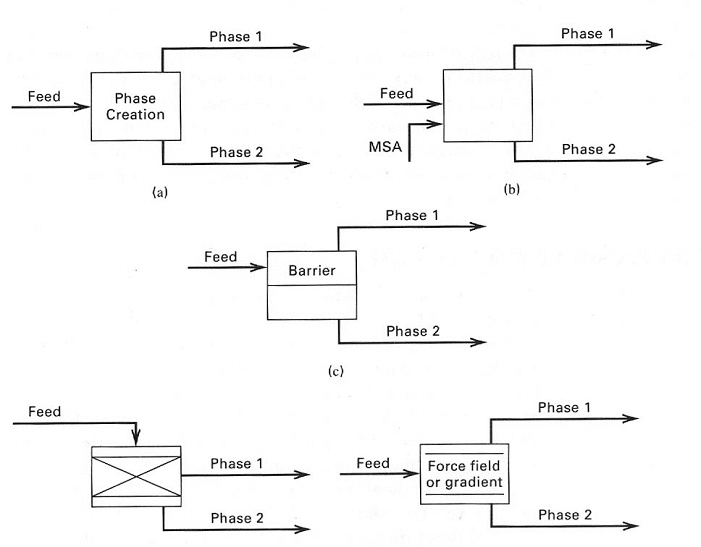 Criação fase
Adição
fase
Barreira
Campo
Métodos de separação
Ler S&H Cap.1
Absorção/stripping
Extração
lixiviação
Vaporização/
/condensação
Destilação
Secagem
Cristalização
Osmose reversa
Diálise, ultrafiltração
Adsorção, cromatografia
Troca iônica
Centrifugação, 
eletrodiálise
15
Exercício 1a: caracterização dos processos de separação
Na produção de cachaça conduz-se uma operação de separação que visa aumentar o teor alcóolico do vinho de cana oriundo da fermentação. 
Quais as fases principal e auxiliar (S, L ou G?) e quais os componentes?
Qual o objetivo da separação?
Qual propriedade é explorada para separar os componentes de interesse?
Como é promovida a separação das fases?
Como se chama este método de separação?
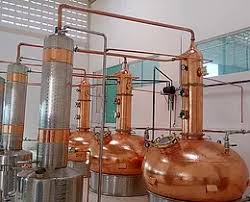 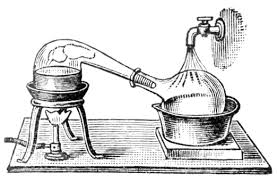 Exercício 1b: caracterização dos processos de separação
Deseja-se remover os íons cobre que contaminam uma solução aquosa. Para isso, usa-se um solvente orgânico, como mostrado abaixo.
Quais as fases principal e auxiliar (S, L ou G?) e quais os componentes?
Qual propriedade é explorada para separar componentes? 
Como é promovido o contato entre as fases? 
Como é promovida a separação das fases?
Como se chama este método de separação?
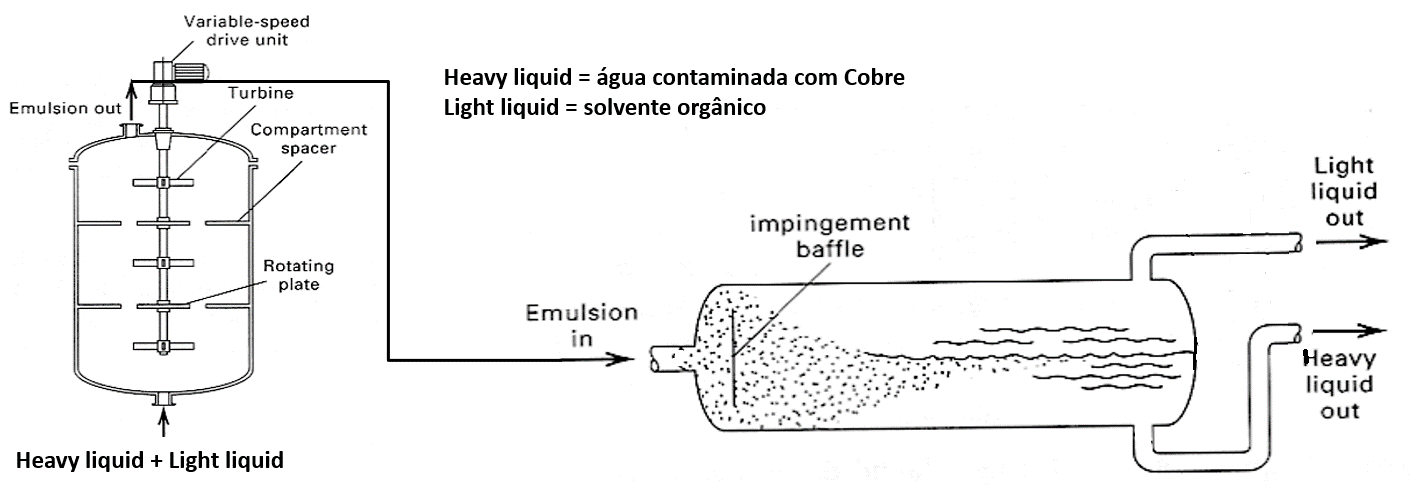 V, yi
F, zi
Separador
L, xi
Análise dos processos de separação
Objetivos da separação: recuperar um componente da alimentação, purificar um produto, tratar um efluente, etc.
Recuperação do componente i na fase principal:

Pureza do produto (P):
Vazão de componente i na fase principal
Vazão de componente i na alimentação
Fração mássica (ou molar) do componente i no produto
Estes indicadores INDEPENDEM dos princípios físicos da separação.
Os indicadores são redefinidos conforme o objetivo da separação.
corrente auxiliar
produto
18
[Speaker Notes: Se o produto vai para a fase auxiliar, a equacao de R deve ser adaptada para refletir o espirito do que se deseja recuperar. 
No caso de um tratamento de efluente o foco é em impurezas, etc.]
V, yi
F, zi
Separador
L, xi
Análise dos processos de separação
Razão de separação do componente i


SRi > 1 componente se acumula na fase auxiliar V
SRi < 1 componente se acumula na fase principal L
Fator de separação (SP) entre os componentes i e j
Vazão de componente i na corrente auxiliar
Vazão de componente i na corrente principal
por convenção SP>1, pela escolha de y e x
Estes indicadores são úteis para projeto do processo (termodinâmica)
Indicadores estão relacionados
corrente auxiliar
produto
19
Exercício 2: Indicadores de desempenho de separadores
A uma solução de parafinas C14 e C16 contendo 54% de C14 é purificada por cristalização, com duas condições de operação (indicadas em vermelho e azul na figura) 
Qual condição você escolheria se o objetivo da separação for obter uma solução rica em C14?
E se o objetivo for maximizar a recuperação de C14?
F em mol mistura / hzC14 em fração molar de C14.
F : 	100
zC14: 	0,54
(líquido)
Cristalização por resfriamento
L:  	57
xlC14: 	0,593
S : 	___
xsC14: 	___
80,2
0,567
______
(líquido)
20
(sólido)
V, yi
F, zi
Separador =
Estágio deequilíbrio
L, xi
Separador operando comoestágio de equilíbrio
Se tempo de contato é longo  fases L-V na saída do separador estão em equilíbrio termodinâmico  separador é dito um estágio de equilíbrio. 


Ki  é o coeficiente de distribuição(usado para sistemas L-L e L-S)ou “valor K” (G-L)

Volatilidade relativa (sistemas G-L)ou seletividade relativa (sistemas L-L):
Ki é determinado a partir de modelo termodinâmico ou diagrama de fases
i,j definidos tais que aij >1
V, yi
F, zi
Separador =
Estágio deequilíbrio
L, xi
Separador operando comoestágio de equilíbrio
Quando separador é estágio de equilíbrio, os índices de desempenho são estabelecidos pela termodinâmica:




Para separadores reais
Fator de absorção
Fator de stripping
Volatilidade relativa (destilação)Seletividade relativa (extração)
22
[Speaker Notes: SR e SP são relações entre correntes que entram e saem de um separador (por exemplo determinados experimentalmente)
S e Alpha são as mesmas relações quando o separador opera como estágio de equilíbrio, isto é, quando as fases na saída do separador estão em equilíbrio termodinâmico.
Highest purification possible is determined by thermodynamics. Extent of purification actually achieved is limited by mass transfer rate
Nomenclatura é confusa na literatura. Segue um resumo de nossa escolha e comparação com outras fontes:
Indicador	nome aqui			Seader&Henley	outros
-----------	------------			------------------	---------------------
R 	recuperação			split fraction
SR	razão de separação		split ratio
SP	fator de separação		idem		fator de separação
S	Fator de absorção, stripping, etc	idem		fator de separação
Alpha	volatilidade relativa, seletividade	relativa, etc.			Idem		fator de separação]
Diagrama de fases para o sistema binário das parafinas C14H30 e C16H34
Suponha agora que as correntes que saem do separador “vermelho” estão em equilíbrio termodinâmico: o separador é um “estágio de equilíbrio”.
Os pontos na figura indicam as composições na entrada e na saída do separador que opera a 6oC.
23
Diagrama de fases para o sistema binário das parafinas C14H30 e C16H34
A corrente líquida que deixa o separador é mais rica em C14 (xl > xfeed) que a alimentação, enquanto a corrente sólida é mais pobre (xs < xfeed).
No estágio de equilíbrio, as composições correspondem às linhas de líquidus e sólidus do diagrama (xl1 e xs1).
No separador real, o enriquecimento/empobrecimento das correntes é menos significativo (xs2>xs1 e xl2<xl1). Todos os indicadores são piores.
P14	R14
Equil	59,3%	62,6%
Real 	57,0%	60,2%
SR14	SP14_16
Equil	1,67	1,64
Real	1,51	1,33
24
Diagrama de fases para o sistema binário das parafinas C14H30 e C16H34
Abaixo as 3 condições dos exercícios anteriores
1. (círculo) 	estágio de equilíbrio a 6oC2. (quadrado) 	estágio real a 6oC3. (losango) 	estágio de equilíbrio a 6,7oC
25
Resumo
Papel de processos de separação na indústria química:
Processar materiais que ocorrem na natureza, matéria animal ou vegetal, intermediários químicos ou resíduos
Recuperar um componente ou purificar uma corrente
Etapas de uma separação em sistema homogêneo:
Contato entre fases principal e auxiliar
Transporte de componentes entre fases
Separação heterogênea
Transporte baseado em diferenças dos componentes quanto a:
Propriedades termodinâmicas
Propriedades de transporte
26
Resumo
Tipos de processos: 
Criação de fase, adição de fase, barreira sólida, campo de força
Análise de processos: 
Indicadores para avaliar os objetivos da separação: Recuperação e Pureza
Adaptar definição de indicadores conforme o objetivo
Indicadores para separador operando como um estágio de equilíbrio:  fator de absorção (stripping, etc) e seletividade relativa (a)
27